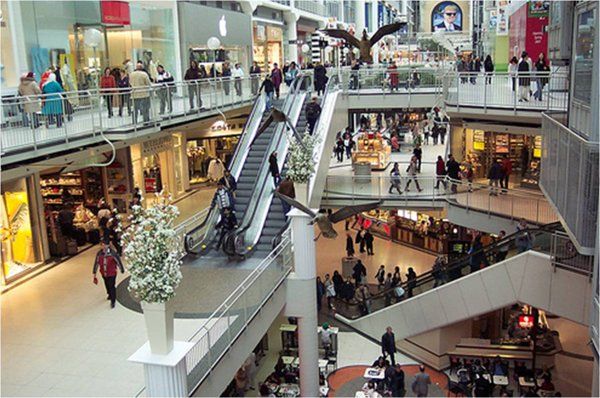 Lesson 4:  WritingTopic:          Shopping and ServicesYear:4
1
Lesson Objectives:
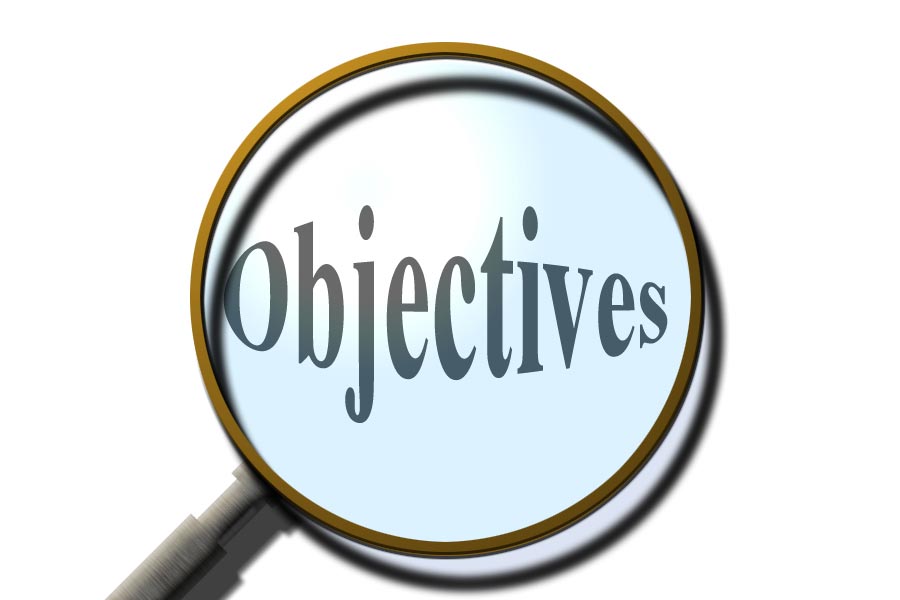 During this lesson I will:
play a memory game. 
form a list.
write a recount.
learn the success criteria for writing a list and a recount.
2
Download these resources:
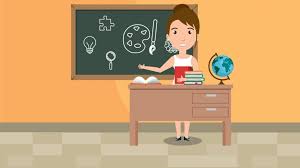 Recount Writing Frame
Success Criteria for List Writing Worksheet
Success Criteria for Recount Writing Worksheet
3
Pre-Task1. Look carefully at the picture.2. When I remove the picture, you have three minutes to write a list of all the shopping items in the trolley.
4
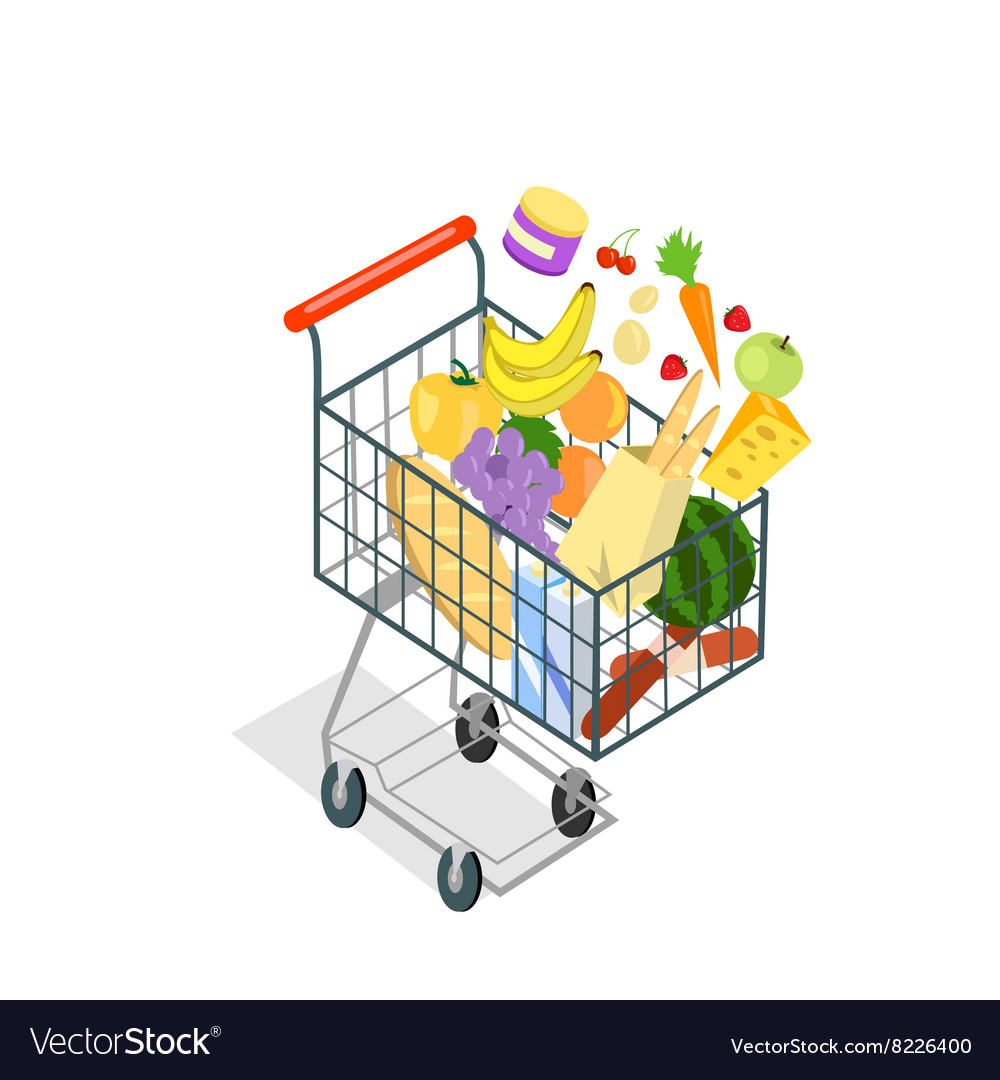 6
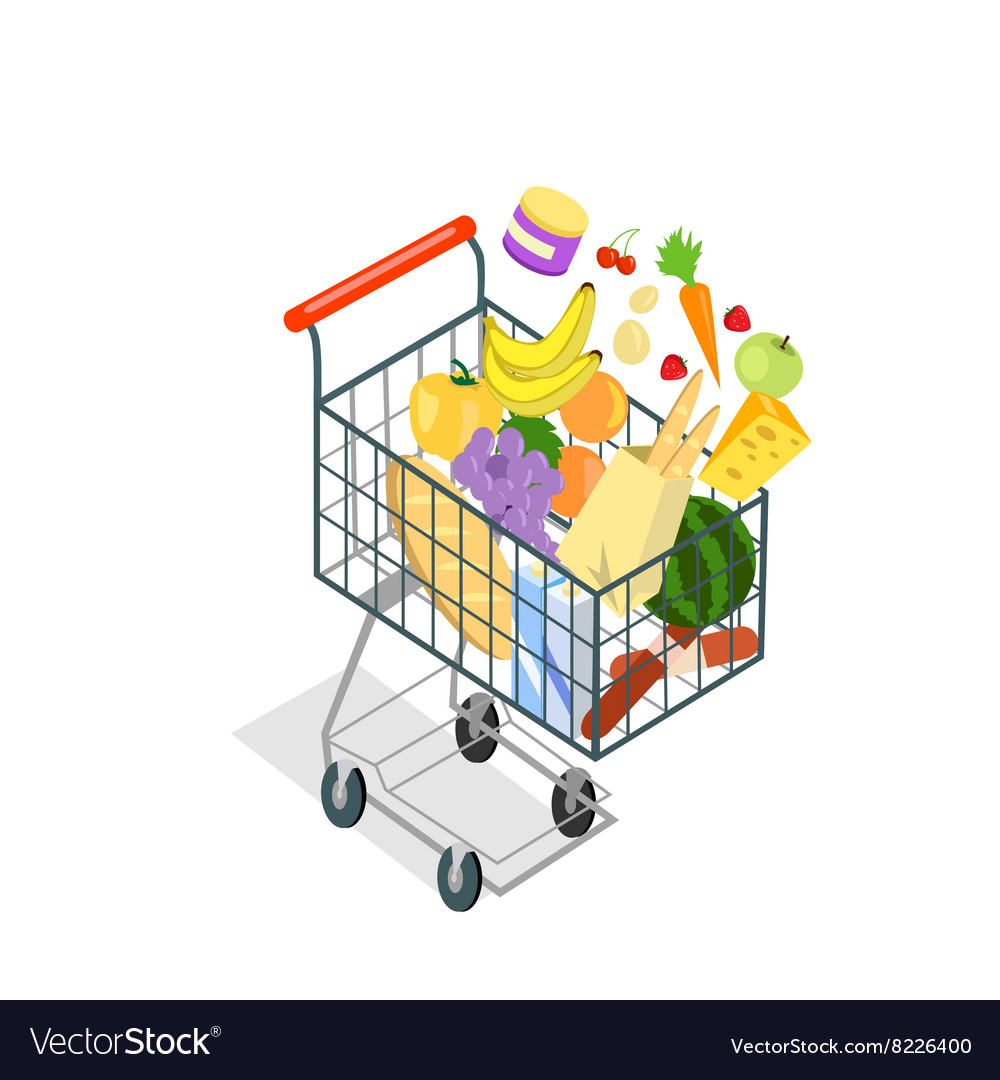 What did you write in your list?
a carrot
 two strawberries
 a bunch of bananas
 a yellow pepper
 a bunch of grapes
 a loaf of bread
 two baguettes in a brown bag
 a watermelon
 a block of cheese
 a bunch of cherries
 two cartons of milk
 two oranges 
 a green apple
 a jar of food
 two pieces of salami
6
Short Writing Task: Forming a List
7
What is a list?A list is a series of items written or mentioned. They followone another.Examples of lists:- writing a list of friends to invite for your birthday party- writing a shopping list - writing a list of books which you need to    take to school A list is usually numbered or bulleted.
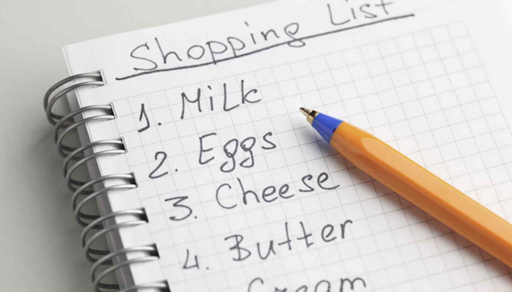 8
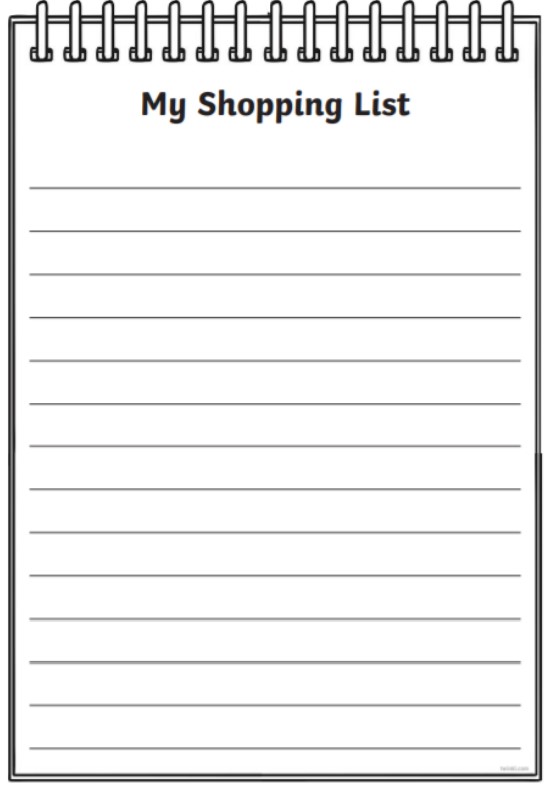 Writing Task Title:It is your friend’s birthday. You are going to surprise him/her by:a. baking a cake      OR      b. making a pancakeWrite a shopping list with all the ingredients you need to buy.
9
Understand the TITLE!

Keep in mind the GAP: GENRE  		   a list 
AUDIENCE   yourself PURPOSE 	    to remember all the food
                       items you need to buy
10
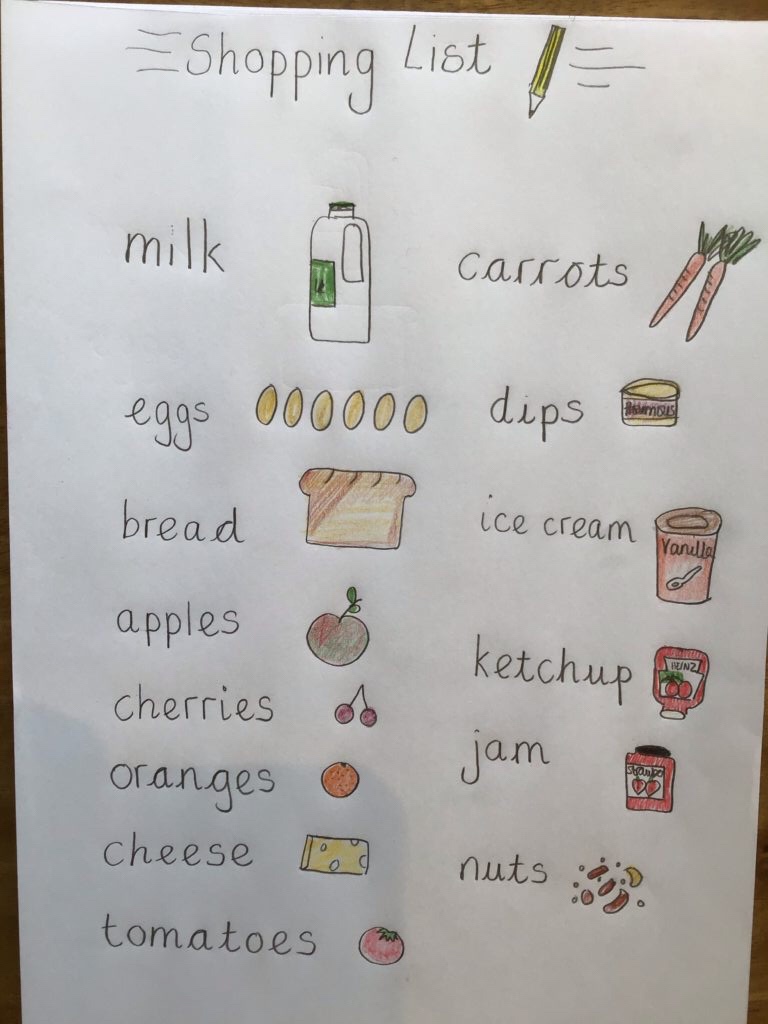 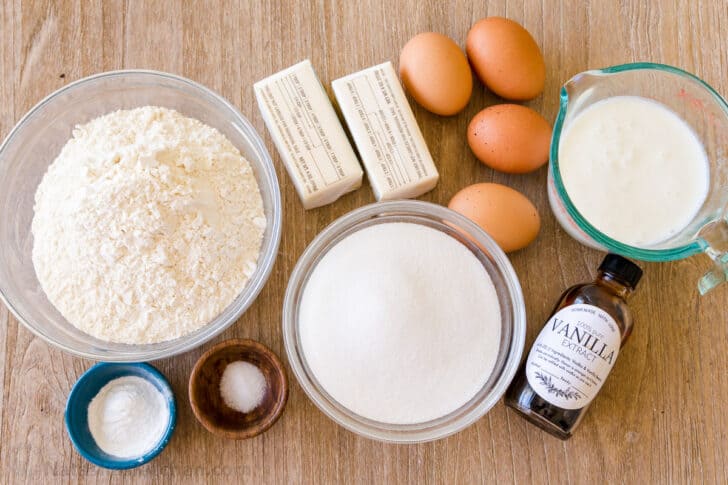 11
Baking a cake
Ingredients you might need:
sugar
butter
salt
milk
flour
vanilla essence
baking powder
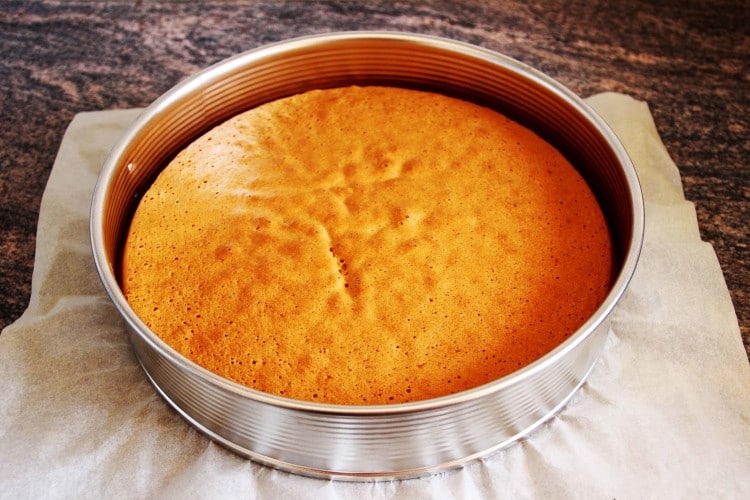 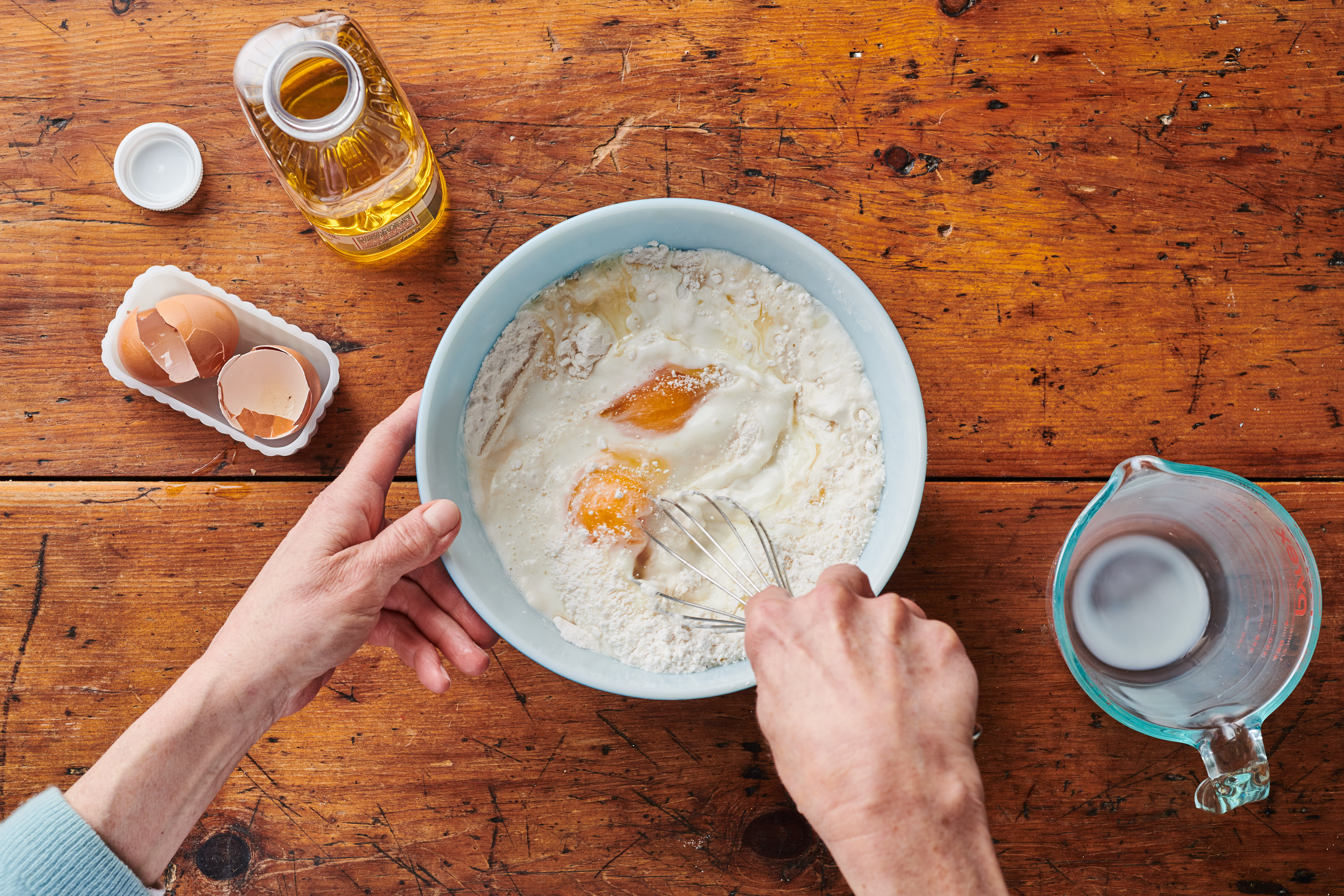 12
Making pancakes
Ingredients you might need:
milk
sugar
eggs
flour
syrup
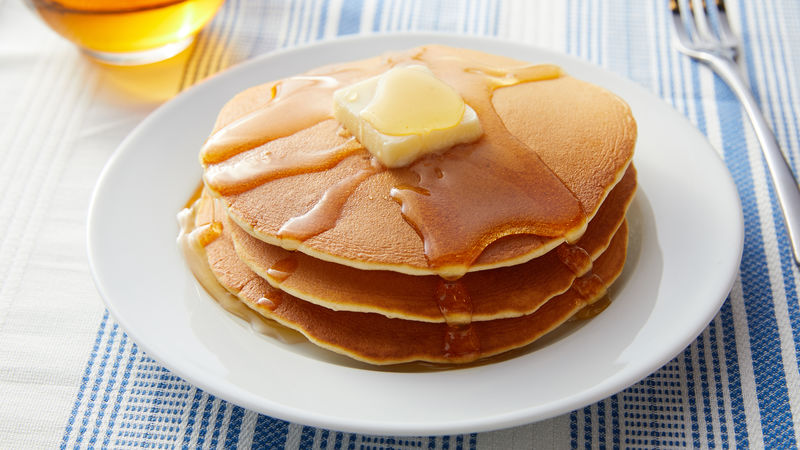 Success Criteria
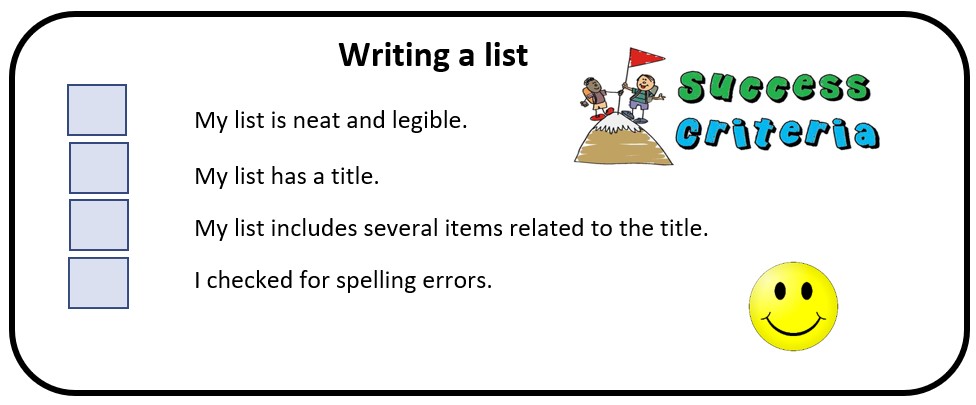 13
Long Writing Task: A Recount
14
A recount retells an event or experience that happened in the past. 
Use the past tense. 
A recount entertains or informs e.g. a recount of a traffic accident.
Events are written in a chronological order. The use of time conjunctions such as ‘first’, ‘next’, ‘then’ and ‘later’ is necessary.
What is a RECOUNT?
15
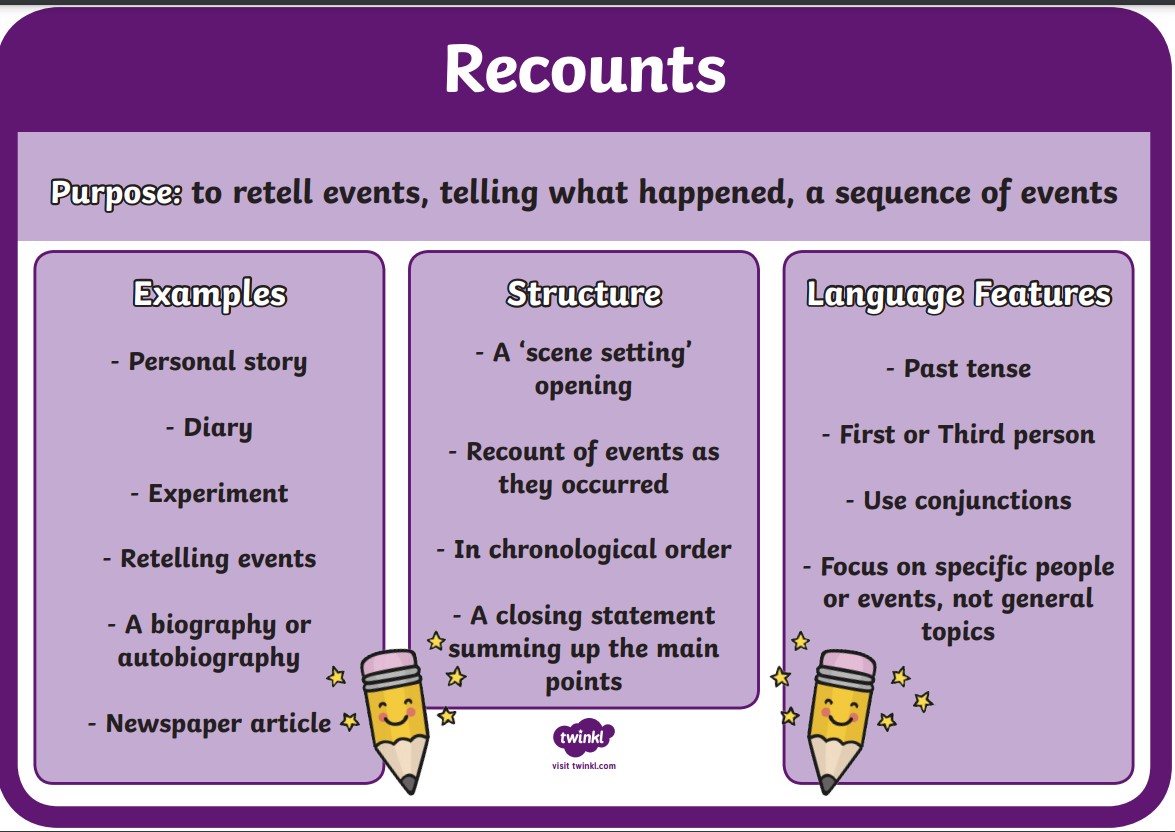 16
Recount Title: 
A new shopping mall has opened in your town. You have visited the mall with a friend/relative. 

Write a recount about your trip to share it with your friend/relative.
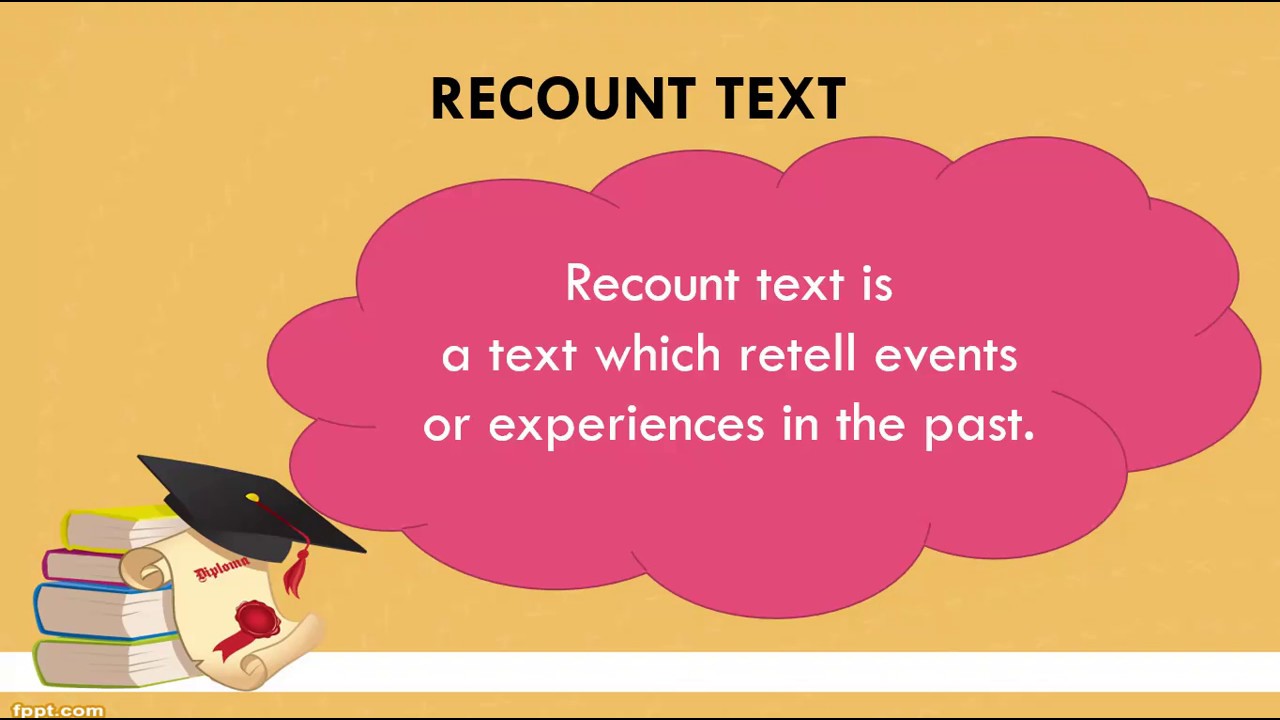 17
Keep in mind the GAP: 

GENRE:  		recount 

AUDIENCE:	young readers
PURPOSE:  	to describe in detail a shopping trip
18
Question 
Prompts
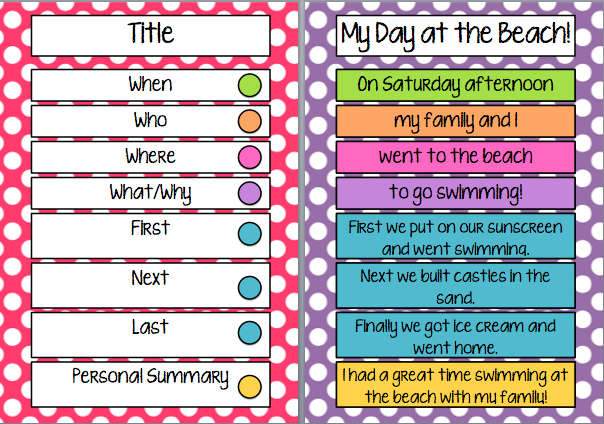 18
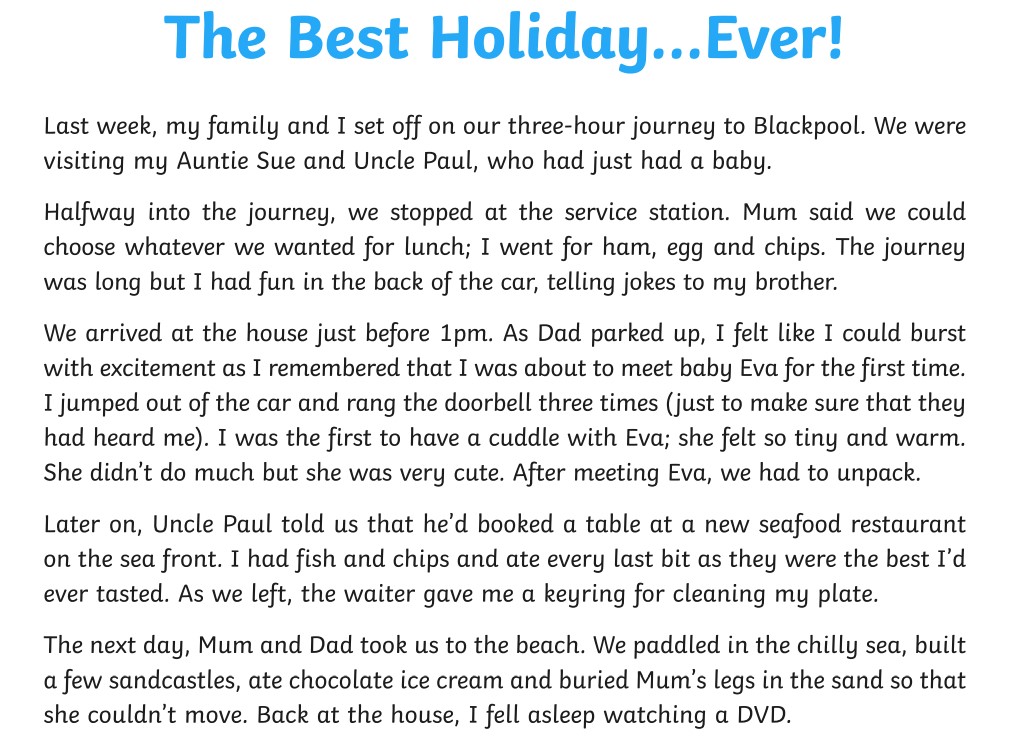 20
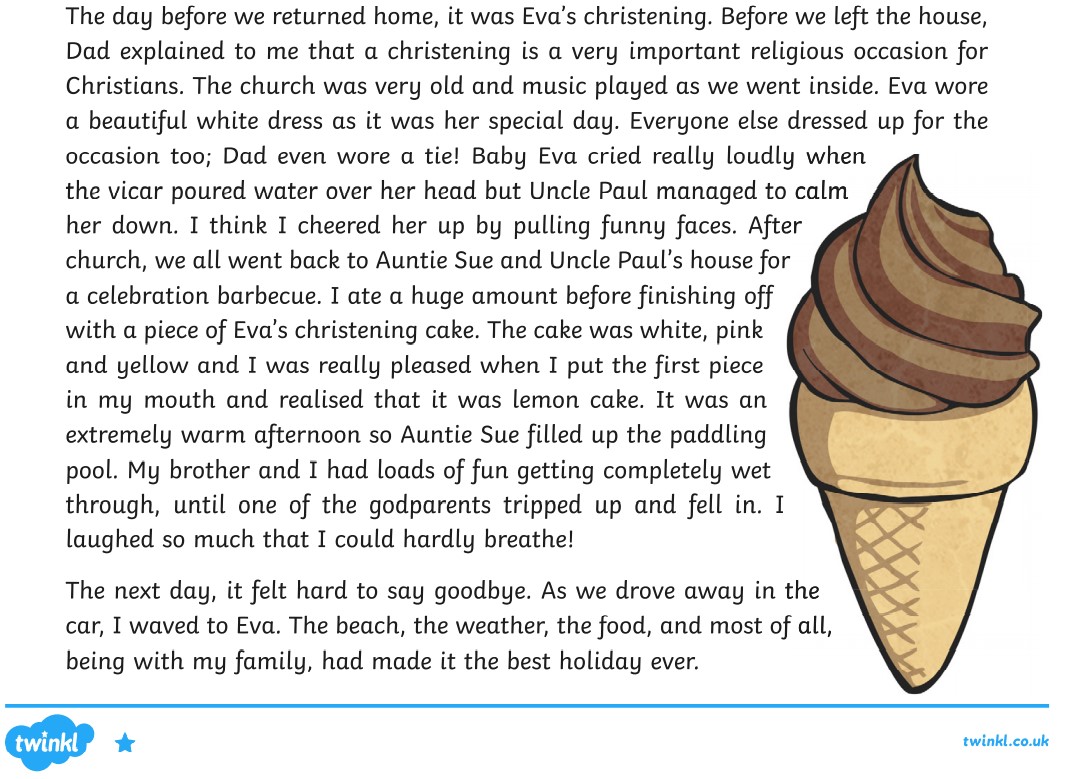 21
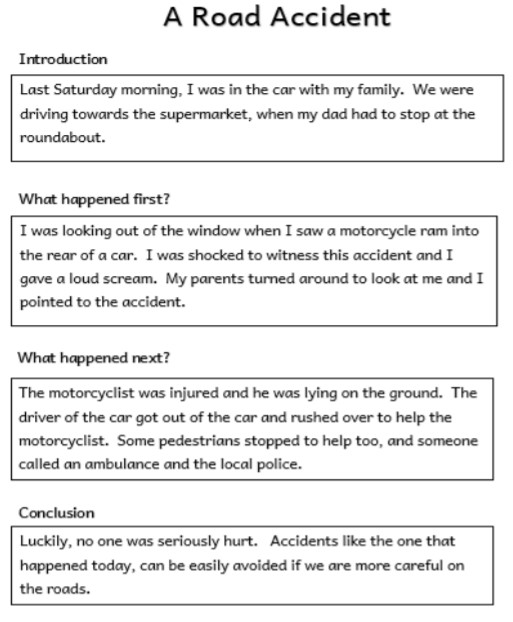 21
Another writing model of a recount. 
You witnessed a road accident. Write a recount of this  road accident to share it with your friend.
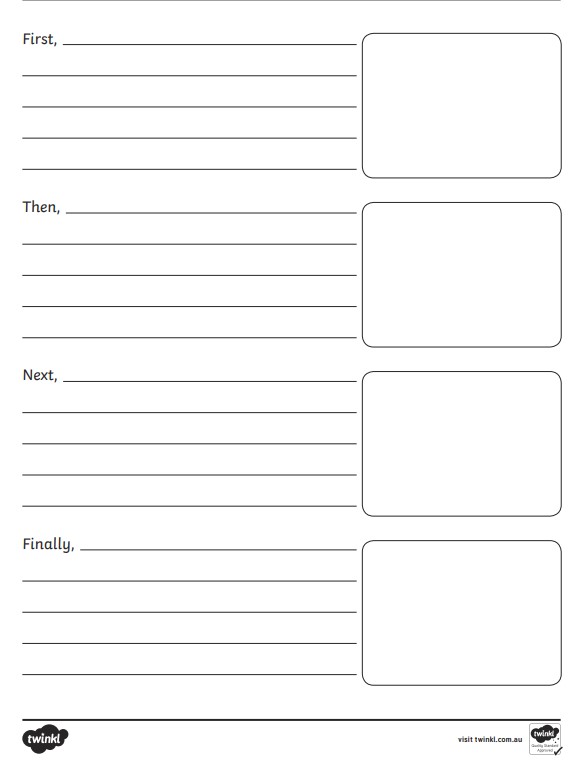 Take a look at the Recount Writing Frame
21
Introduction
24
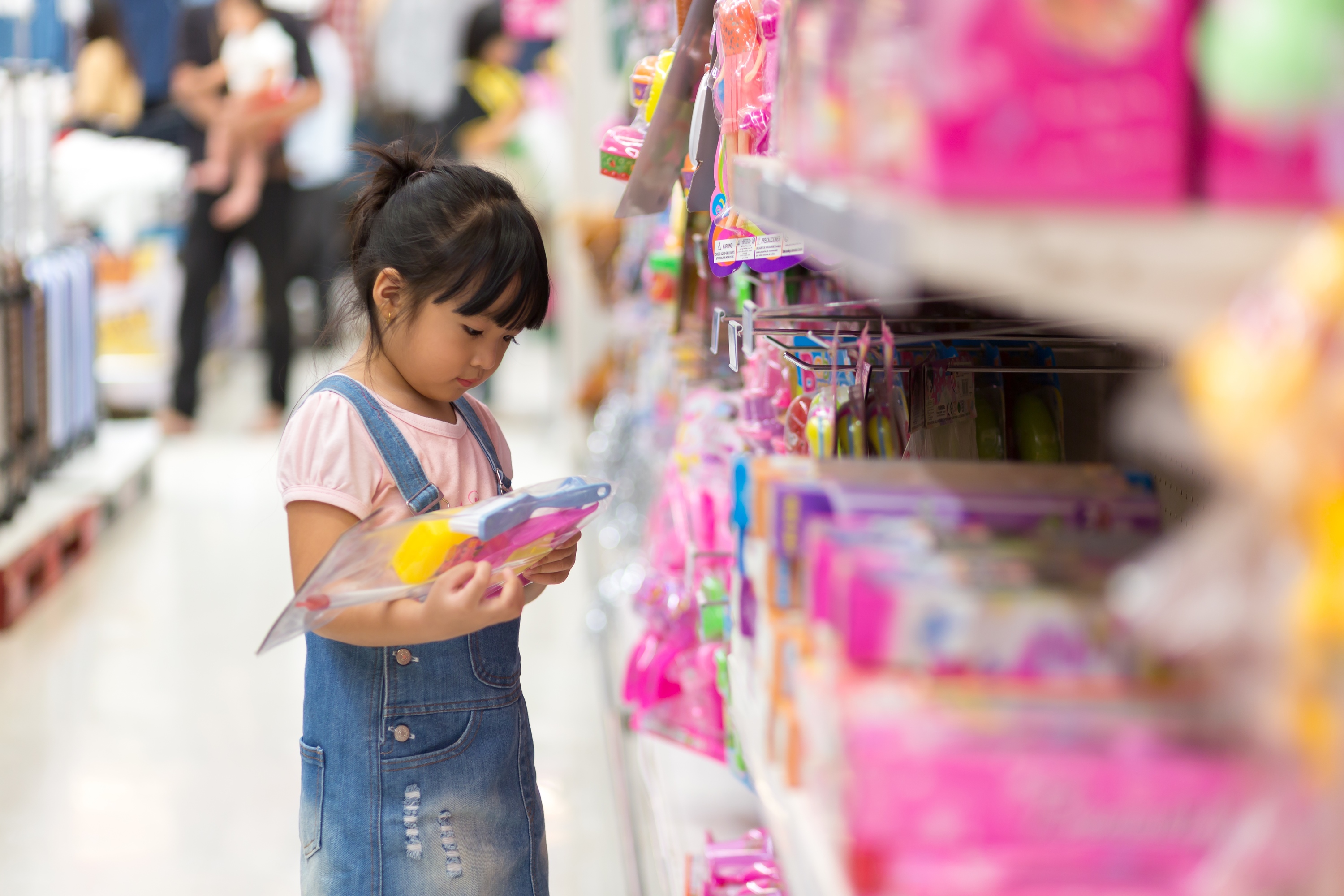 Body 1 – Describe the Place
25
Body 2 – What did you do?
Which shops did you visit? (clothes shop, shoe shop, …)

What did you buy? (a gift for my sister, a book for myself …)

What did your … buy?(a t-shirt, a pair of shoes, sportswear …)

What did you eat? (a salad, a cup of tea and a doughnut …)

What did you enjoy most? (window shopping, buying things  on sale …)

Did something out of the ordinary happen? (left my purse in a shop, lost my earring …)
26
Conclusion
27
Success 
Criteria
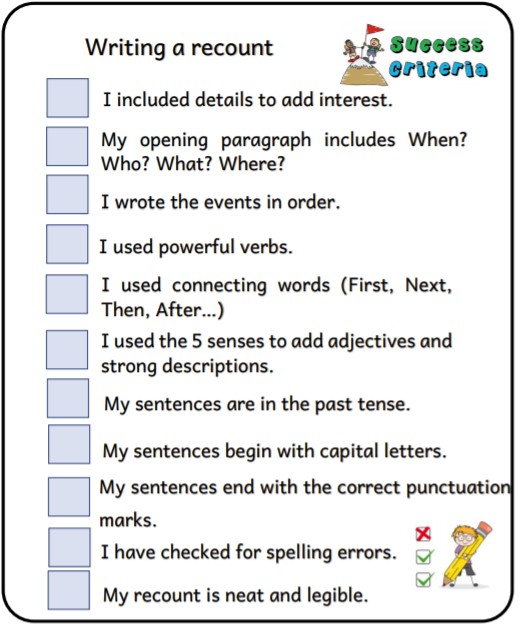 27
Post-Task Activity:
29
After you write your recount, 
share it with someone at home.
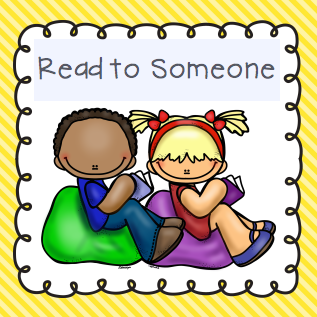 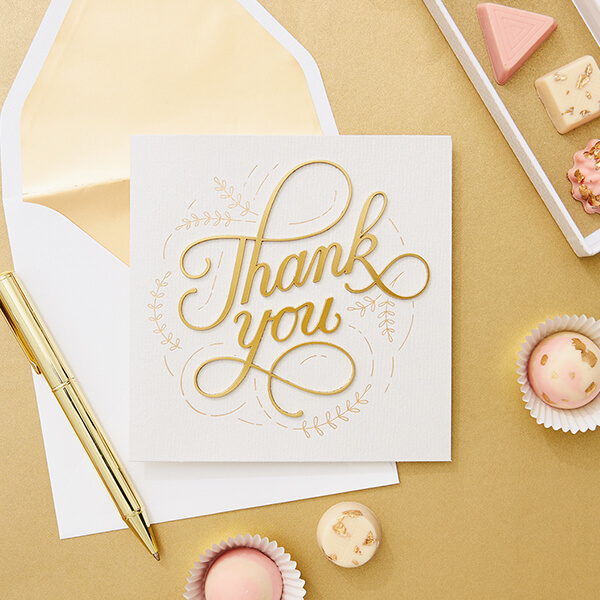 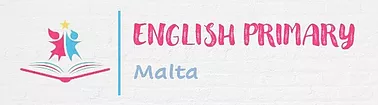 30